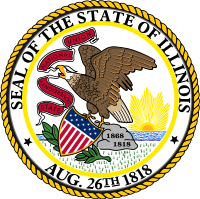 Illinois State Board of Education
Regional Offices of EducationPerformance Evaluation Reform Act TrainingRules and RegulationsFoundational Services Teacher Evolution Module 1
Content contained is licensed under a Creative Commons Attribution-ShareAlike 3.0 Unported License
[Speaker Notes: Updated 10-7-15 sfd]
Purpose
The purpose of this module is to introduce teachers and administrators to Part 50 of the Illinois Administrative Code.
Please complete the pre- portion of the pre-post assessment; these statements are our targets for this Module.
Content contained is licensed under a Creative Commons Attribution-ShareAlike 3.0 Unported License
[Speaker Notes: The purpose of this module is to introduce teachers and administrators to Part 50 of the Illinois Administrative Code related to the evaluation of teachers incorporating student growth as a significant factor. 

Module 2 will be a discussion around the work of the joint committee established in the Performance Evaluation Reform Act.


Part 50 establishes the minimum requirements for carrying out PERA, as well as, the minimum requirements for the teacher evaluation plan.
This is only minimum requirements. 

Ask participants to take a moment to self-assess on the targets listed on the pre-post for Module One.  This is a formative assessment that, if utilized, will be invaluable to you as a presenter (you can see where your participants rank themselves prior to starting the training and adjust, as needed based on that information).  It also:
Models best practice for teachers and administrators of gathering and utilizing formative assessments
Allows participants to see the targets for the session and self-assess where they are in their learning of these targets
Gives participants something tangible with which to leave the training

Targets for this module (as stated on the pre-post assessment):
	demonstrate knowledge of the Illinois Administrative Code Part 50.
	demonstrate a working knowledge of key definitions in Section 50.30 of Illinois Administrative Code Part 50 (e.g Type 1, 2, and 3 assessments, Measurement 		Models, etc.).
	demonstrate knowledge of Section 50.110 Student Growth Components of Illinois Administrative Code Part 50.
	describe the student characteristics that the Joint Committee must/should consider.]
Module 1: PERA
Content contained is licensed under a Creative Commons Attribution-ShareAlike 3.0 Unported License
[Speaker Notes: New Evaluation Systems Provide Illinois Educators Greater Support
In 2010, Gov. Pat Quinn signed the Performance Evaluation Reform Act (PERA), which requires all schools in Illinois to change how teachers’ and principals’ performance is measured.  PERA requires districts to design and implement performance evaluation systems that assess teachers’ and principals’ professional skills as well as incorporate measures of student growth. 
Teacher evaluation systems should provide clear descriptions of professional excellence so everyone understands what great teaching means. The evaluations will be based on standards of effective practice, with evaluators trained and pre-qualified to conduct observations, collect evidence and provide helpful, timely feedback. The PERA-based evaluations add objectivity to a practice that almost universally was subjective. 
In addition, student achievement will become a significant factor in every evaluation by the 2016-17 school year. Beginning Sept. 1, 2012, both teachers and administrators in all districts (even those that have not yet adopted new evaluation systems) began to be rated using one of these four performance categories: Excellent, Proficient, Needs Improvement or Unsatisfactory.]
Objective
Following this module, participants will be able to demonstrate knowledge of Illinois Administrative Code Part 50.
Content contained is licensed under a Creative Commons Attribution-ShareAlike 3.0 Unported License
[Speaker Notes: The Performance Evaluation Reform Act (PERA) and Part 50 rules spell out the guidelines for principal and teacher evaluation in both professional practice and student growth. In this module we will read Part 50 to gather a foundation of all rules and regs. Then we will focus our conversations around the student growth portion of the teacher evaluation. Following this module, participants will be able to demonstrate knowledge of Illinois Administrative Code Part 50.]
Illinois Administrative Code Part 50
Content contained is licensed under a Creative Commons Attribution-ShareAlike 3.0 Unported License
[Speaker Notes: Introduce the Illinois Administrative Code Part 50 document, and show people where to find the rules currently in effect on the ISBE webpage. 
www. Isbe.net
Click on Rules
Click on rules currently in effect
Click on Part 50  EVALUATION OF CERTIFIED EMPLOYEES UNDER ARTICLES 24A AND 34 OF THE SCHOOL CODE 

Please state the following:

This module serves as an introduction and overview of the information contained in Administrative Code Part 50. 

It is important that all teachers and administrators read the Illinois Administrative Code Part 50.

Ask participants if they have read the Illinois Administrative Code Part 50 document. 
 
Familiarity with this document will vary from district to district. Gauging participants’ prior knowledge will help you differentiate your facilitation to participants needs.]
Activity
Illinois Administrative Code Part 50
Handout 1: FAQ Scavenger Hunt
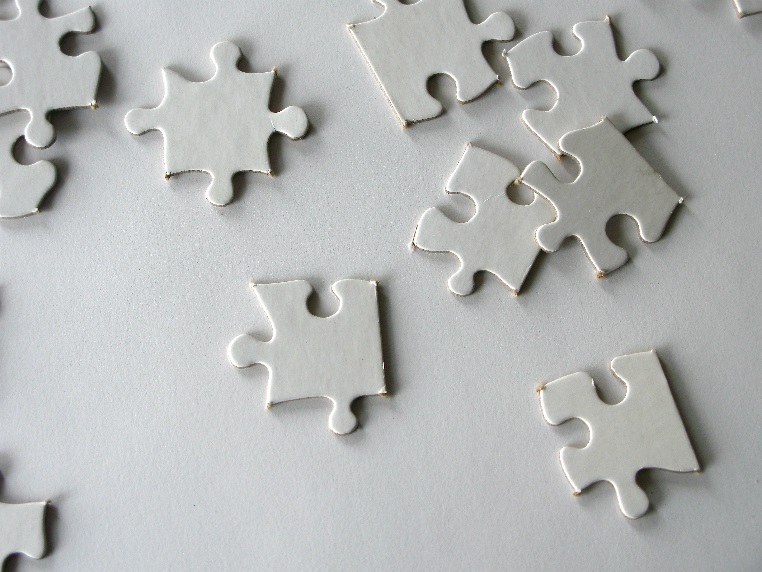 Content contained is licensed under a Creative Commons Attribution-ShareAlike 3.0 Unported License
[Speaker Notes: Refer participants to either a hard copy or electronic copy of the Illinois Administrative Code Part 50.

Choose from one of the following Activities:

 1.  Handout 1: FAQ Scavenger Hunt. Read part 50 and find the answers in the Scavenger Hunt.

	Answers to the handout may be found in the facilitator guide.

2. Read part 50 and write Questions and thoughts in the margins.

3. Jigsaw part 50 rules and each group report the three most important points in the section they read.



Ask participants to share their conclusions with the large group. 
 
Review the answers to each question with the large group as necessary.]
Definitions
“Assessment” means any instrument that measures a student’s acquisition of specific knowledge and skills. Assessments used in the evaluation of teachers, principals and assistant principals shall be aligned to one or more instructional areas articulated in the Illinois Learning Standards.
Content contained is licensed under a Creative Commons Attribution-ShareAlike 3.0 Unported License
[Speaker Notes: Ask participants to turn to Section 50.30 Definitions and state that you are going to provide an overview of the document for the group. Define the following terminology:
 
“Assessment” means any instrument that measures a student’s acquisition of specific knowledge and skills. Assessments used in the evaluation of teachers, principals and assistant principals shall be aligned to one or more instructional areas articulated in the Illinois Learning Standards.
 
Note that you will refer back to this section later in the training to define different assessment types and measurement model.]
Definitions
“Joint Committee” means a committee composed of equal representation selected by the district and its teachers or, when applicable, the exclusive bargaining representative of its teachers, which shall have the duties set forth in this Part regarding the establishment of a performance evaluation plan that incorporates data and indicators of student growth as a significant factor in rating teacher performance.
Content contained is licensed under a Creative Commons Attribution-ShareAlike 3.0 Unported License
[Speaker Notes: PERA requires all districts to form a joint committee for the purpose of determining rules around implementing student growth as a significant factor in a teacher performance evaluation. “Joint Committee” means a committee composed of equal representation selected by the district and its teachers or, when applicable, the exclusive bargaining representative of its teachers, which shall have the duties set forth in this Part regarding the establishment of a performance evaluation plan that incorporates data and indicators of student growth as a significant factor in rating teacher performance.
 
Ask participants who has convened either an official or unofficial joint committee. Emphasize the importance of identifying members of the joint committee and convening in an unofficial manner to begin discussions around this topic as soon as possible.]
Definitions
"Teacher" means full-time or part-time professional employees of the school district who are required to hold a professional educator license endorsed for a teaching field issued in accordance with Article 21B of the School Code.
Content contained is licensed under a Creative Commons Attribution-ShareAlike 3.0 Unported License
[Speaker Notes: "Teacher" means full-time or part-time professional employees of the school district who are required to hold a professional educator license endorsed for a teaching field issued in accordance with Article 21B of the School Code.]
Definitions
“Teacher” shall not include any individual who holds a school service personnel certificate or a professional educator license endorsed for school support personnel … 
School counselor, school psychologist, nonteaching school speech and language pathologist, school nurse, or school social worker or school marriage and family counselor.
Content contained is licensed under a Creative Commons Attribution-ShareAlike 3.0 Unported License
[Speaker Notes: …"teacher" shall not include any individual who holds a professional educator license endorsed for school support personnel issued under Article 21B of the School Code and is assigned to an area designated as requiring this endorsement, including but not limited to school counselor, school psychologist, nonteaching school speech and language pathologist, school nurse, school social worker, or school marriage and family counselor. 
 
Be prepared to provide references to the School Code as needed: www.ilga.gov/legislation/ilcs/ilcs3.asp?ActID=1005&ChapterID=17 

Ask participants to reflect on these definitions before moving on. Do participants have any questions or concerns?]
Definitions
“Student growth” means a demonstrable change in a student’s or group of students’ knowledge or skills, as evidenced by gain and/or attainment on two or more assessments, between two or more points in time.
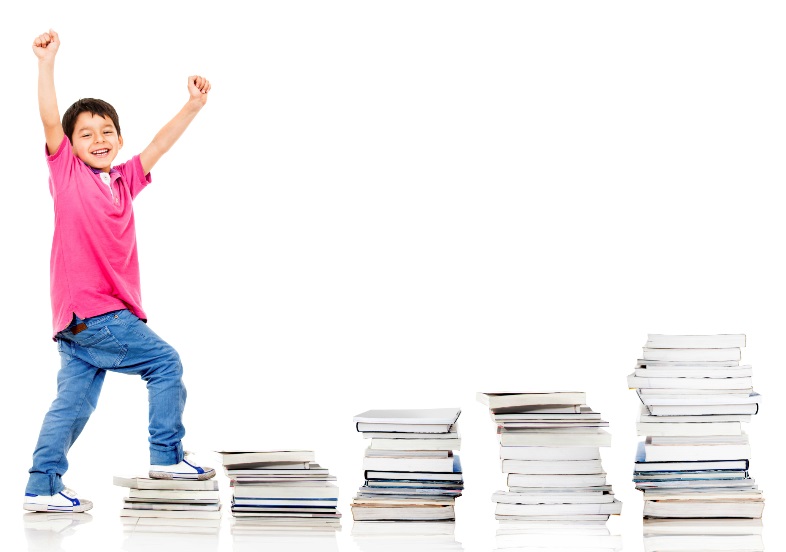 Content contained is licensed under a Creative Commons Attribution-ShareAlike 3.0 Unported License
[Speaker Notes: “Student growth” means a demonstrable change in a student’s or group of students’ knowledge or skills, as evidenced by gain and/or attainment on two or more assessments, between two or more points in time.
  
Emphasize that this definition allows for the use of more than two assessments between more than two points in time. This gives districts more options when it comes to choosing to use a variety of assessments that may already be available in their district.
Student Growth can be measured a variety of ways. (i.e. Rubrics, observation checklist, paper-pencil, portfolios, etc…)]
Student Growth Components
Student growth shall represent at least 25 percent of a teacher’s performance evaluation rating in the first and second years of a school district’s implementation of a performance evaluation system. 
Thereafter, student growth shall represent at least 30 percent of the rating assigned.
Content contained is licensed under a Creative Commons Attribution-ShareAlike 3.0 Unported License
[Speaker Notes: Ask participants to turn to Section 50.110 Student Growth Components and introduce the basic requirements of the student growth components of the performance evaluation plan.
 
Student growth shall represent at least 25 percent of a teacher’s performance evaluation rating in the first and second years of a school district’s implementation of a performance evaluation system. Thereafter, student growth shall represent at least 30 percent of the rating assigned.]
Student Growth Components
The performance evaluation plan shall identify at least two types of assessments for evaluating each category of teacher
and one or more measurement models to be used to determine student growth that are specific to each assessment chosen
The “types” of assessments were defined by the Performance Evaluation Advisory Council.
There are Three types of assessments.

.
Content contained is licensed under a Creative Commons Attribution-ShareAlike 3.0 Unported License
[Speaker Notes: The performance evaluation plan shall identify at least two types of assessments for evaluating each category of teacher and one or more measurement models to be used to determine student growth that are specific to each assessment chosen. 
 
State that you will first define the concept of a measurement model, and will then define the different assessment types. These definitions are included in Section 50.30 Definitions.]
Definitions
“Measurement model” means the manner in which two or more assessment scores are analyzed for the purpose of identifying a change in a student’s knowledge or skills over time.
Content contained is licensed under a Creative Commons Attribution-ShareAlike 3.0 Unported License
[Speaker Notes: “Measurement model” means the manner in which two or more assessment scores are analyzed for the purpose of identifying a change in a student’s knowledge or skills over time.
 
Note that this definition of a measurement model allows the use of a model that may or may not use statistics. 

Measurement model resources may be found on the ISBE Assessment website: www.isbe.state.il.us/assessment/htmls/balanced-asmt.htm

Additional resources may be found in the facilitator guide.

Other professional development materials and opportunities on the topic of measurement models will be available in the near future through ISBE and the ROE.]
Definitions
“Type I assessment” means a reliable assessment that measures a certain group or subset of students in the same manner with the same potential assessment items, is scores by a non-district entity, and is administered either statewide or beyond Illinois. 
Examples: assessments available from the Northwest Evaluation Association (NWEA), Scantron Performance Series, Start Reading Enterprise, College Board’s SAT, Advanced Placement or International Baccalaureate examination, or ACT’s EPAS®(i.e., Educational Planning and Assessment System).
Content contained is licensed under a Creative Commons Attribution-ShareAlike 3.0 Unported License
[Speaker Notes: “Type I assessment” means a reliable assessment that measures a certain group or subset of students in the same manner with the same potential assessment items, is scores by a non-district entity, and is administered either statewide or beyond Illinois. Examples include assessments available from the Northwest Evaluation Association (NWEA), Scantron Performance Series, Start Reading Enterprise, College Board’s SAT, Advanced Placement or International Baccalaureate examination, or ACT’s EPAS®(i.e., Educational Planning and Assessment System).]
Definitions
“Type II assessment” means any assessment developed or adopted and approved for use by the school district and used on a district wide basis by all teachers in a given grade or subject area. 
Examples include collaboratively developed common assessments, curriculum tests and assessments designed by textbook publishers.
Content contained is licensed under a Creative Commons Attribution-ShareAlike 3.0 Unported License
[Speaker Notes: “Type II assessment” means any assessment developed or adopted and approved for use by the school district and used on a district wide basis by all teachers in a given grade or subject area. Examples include collaboratively developed common assessments, curriculum tests and assessments designed by textbook publishers.]
Definitions
“Type III assessment” means any assessment that is rigorous, that is aligned to the course’s curriculum, and that the qualified evaluator and teacher determine measures student learning in that course. 
Examples include teacher-created assessments, assessments designed by textbook publishers, student work samples or portfolios,  and assessments of student performance.
Content contained is licensed under a Creative Commons Attribution-ShareAlike 3.0 Unported License
[Speaker Notes: Type III assessment means any assessment that is rigorous, that is aligned to the course’s curriculum, and that the qualified evaluator and teacher determine measures student learning in that course. Examples include teacher-created assessments, assessments designed by textbook publishers, student work samples or portfolios, assessments of student performance, and assessments designed by staff who are subject or grade-level experts.

Discuss with participants how a type 3 assessment is similar to IEP goals AND could the assessment be used for an IEP goal for those students receiving special education services.]
Definitions
A Type I or Type II assessment may qualify as a Type III assessment if it aligns to the curriculum being taught and measures student learning in that subject area.
Content contained is licensed under a Creative Commons Attribution-ShareAlike 3.0 Unported License
[Speaker Notes: A Type I or Type II assessment may qualify as a Type III assessment if it aligns to the curriculum being taught and measures student learning in that subject area. 

Ask participants to reflect on these definitions before moving on. Do participants have any questions or concerns?]
Student Growth Components
The evaluation plan shall include the use of at least one Type I or Type II assessment and at least one Type III assessment.
Assessments used for each data point in a measurement model may be different provided that they address the same instructional content.
Content contained is licensed under a Creative Commons Attribution-ShareAlike 3.0 Unported License
[Speaker Notes: Ask participants to turn back to Section 50.110 Student Growth Components and introduce the following decisions the joint committee will have to make considering the use of the different assessment types.

The evaluation plan shall include the use of at least one Type I or Type II assessment and at least one Type III assessment.
 
Assessments used for each data point in a measurement model may be different provided that they address the same instructional content.]
Student Growth Components
The joint committee shall identify the specific Type I or Type II assessment to be used for each category of teacher.
The evaluation plan shall require that at least one Type III assessment be used for each category of teacher.
Content contained is licensed under a Creative Commons Attribution-ShareAlike 3.0 Unported License
[Speaker Notes: The joint committee shall identify the specific Type I or Type II assessment to be used for each category of teacher.
 
The evaluation plan shall require that at least one Type III assessment be used for each category of teacher.]
Student Growth Components
If the joint committee determines that neither a Type I nor a Type II assessment can be identified, then the evaluation plan shall require that at least two Type III assessments be used.
A school district required to use two Type III assessments for any category of teachers may delay the use of the second Type III assessment until the second year of implementation.
Content contained is licensed under a Creative Commons Attribution-ShareAlike 3.0 Unported License
[Speaker Notes: If the joint committee determines that neither a Type I nor a Type II assessment can be identified, then the evaluation plan shall require that at least two Type III assessments be used.
 
This means that there are three options the joint committee may consider for each category of teacher: (Option 1) Type I and III; (Option 2) Type II and III; (Option 3) Type III and III.
 
A school district required to use two Type III assessments for any category of teachers may delay the use of the second Type III assessment until the second year of implementation.]
Activity
Illinois Administrative Code Part 50
Handout 1.2: Assessment Inventory
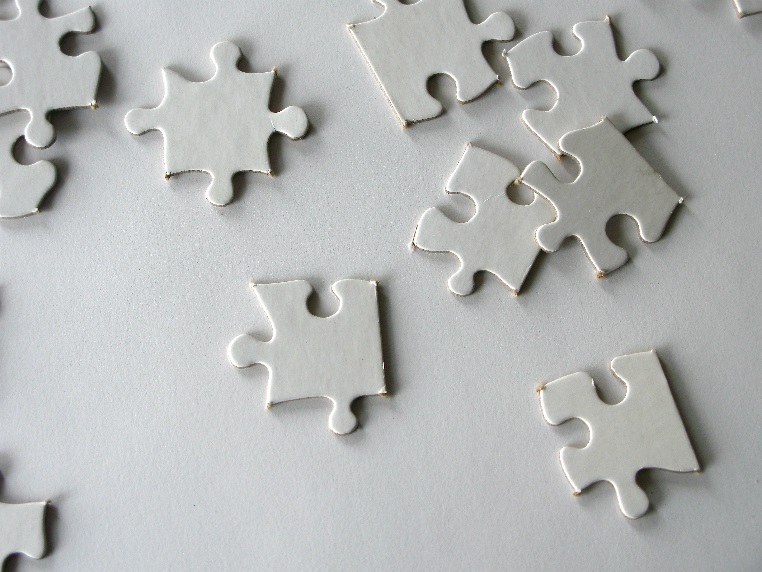 Content contained is licensed under a Creative Commons Attribution-ShareAlike 3.0 Unported License
[Speaker Notes: How might your evaluation team identify what assessments you will need to put into place to be able to effectively measure student growth for the purposes of teacher evaluation?

Districts may want to conduct an inventory of what assessments are currently being used and which assessments will be useful in measuring student growth. 
Refer participants to Handout 1.2: Assessment Inventory. 
 
In a prior training, participants may have engaged in developing an assessment inventory. Ask participants to reflect on the assessments that are currently available in their classroom, subject, grade level, school, and/or district that may be defined as a Type I, II, or III. 
 
In addition, you may encourage participants to reflect on the purpose of each assessment and how it is being used within a classroom, school, and/or district.  This could include IEPs as an assessment category.
 
Individuals or small groups may use chart paper or a blank word document on a laptop to complete this activity. Once individuals or small groups have completed the activity, or the time allotted for the activity has expired, ask individuals or small groups to share their assessment inventory with the large group.
 
Encourage participants to reflect on each other’s inventories and ask clarifying questions concerning the identification of different assessment types to ensure that they are aligned with administrative code definitions.]
Midpoint
Each plan shall identify the uniform process (to occur at the midpoint of the evaluation cycle) by which the teacher will collect data specific to student learning. The data to be considered under this subsection (b)(5) shall not be the same data identified for use in the performance evaluation plan to rate the teacher’s performance.
Content contained is licensed under a Creative Commons Attribution-ShareAlike 3.0 Unported License
[Speaker Notes: Explain the midpoint check-in process.

Each plan shall identify the uniform process (to occur at the midpoint of the evaluation cycle) by which the teacher will collect data specific to student learning. The data to be considered under this subsection (b)(5) shall not be the same data identified for use in the performance evaluation plan to rate the teacher’s performance.]
Midpoint
The data the teacher collects shall not be used to determine the performance evaluation rating.
The teacher should use the data to assess his or her progress and adjust instruction, if necessary.
Content contained is licensed under a Creative Commons Attribution-ShareAlike 3.0 Unported License
[Speaker Notes: The data the teacher collects shall not be used to determine the performance evaluation rating.
 
The teacher should use the data to assess his or her progress and adjust instruction, if necessary.]
Student Characteristics
The joint committee shall consider how certain student characteristics (e.g., special education placement, English language learners, low income populations) shall be used for each measurement model chosen to ensure that they best measure the impact that a teacher, school, and school district have on students’ academic achievement.
Content contained is licensed under a Creative Commons Attribution-ShareAlike 3.0 Unported License
[Speaker Notes: Note that joint committees may consider certain student characteristics.
 
The joint committee shall consider how certain student characteristics (e.g., special education placement, English language learners, low income populations) shall be used for each measurement model chosen to ensure that they best measure the impact that a teacher, school, and school district have on students’ academic achievement.

This will be discussed in more detail in module two on joint committees]
Remember
The intention of a performance evaluation plan that includes measures of student growth is to improve teaching and learning.
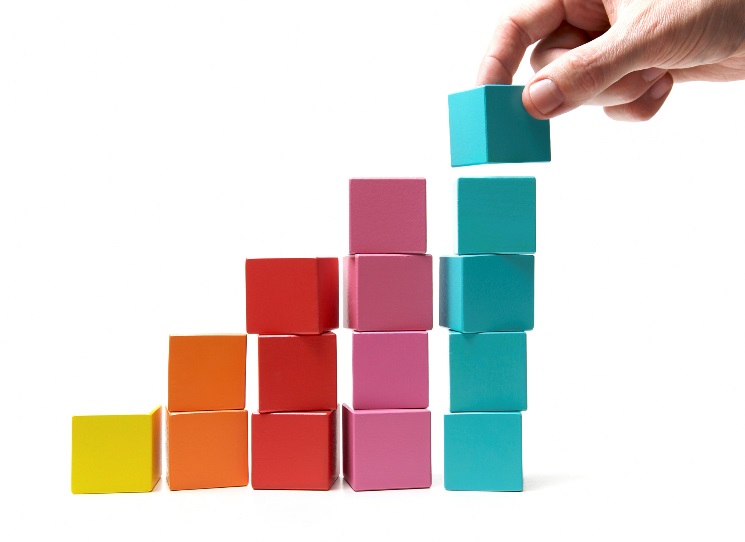 Content contained is licensed under a Creative Commons Attribution-ShareAlike 3.0 Unported License
[Speaker Notes: To conclude this portion of the training, ask participants to reflect on the intention of PERA and keep this intention in mind as they work to develop their evaluation plans.

The intention of a performance evaluation plan that includes measures of student growth is to improve teaching and learning. 

Ask participants if they have any questions or comments at the conclusion of the module. If there are questions that you are unsure of please contact the appropriate organization to ensure that correct information is shared.]
Questions???
This program is fully (100%) funded by the United States Department of Education using No Child Left Behind, Title I Part A Funds, through a grant from the Illinois State Board of Education, Statewide System of Support funds.
Content contained is licensed under a Creative Commons Attribution-ShareAlike 3.0 Unported License
Complete the Post & Reflection ?s
Please record your post assessment information on your paper copy
Answer the reflection questions on the sheet
This formative assessment has been for both YOUR use (and should leave the training with you) for self-assessment and MY use (as the trainer to better understand your needs during this training)
Content contained is licensed under a Creative Commons Attribution-ShareAlike 3.0 Unported License
[Speaker Notes: Have participants get out their paper copy of the pre-post and complete the Post section along with the reflection questions.  Participants should leave the training with this document.  It can be used to help them and their team identify next steps, plan for the next training, be used as evidence of learning in the PD during evaluation, etc.

Some trainers choose to copy these pre-posts for their own use prior to having participants leave with them.  Copying participants’ pre-post sheets is completely up to you; these questions are replicated in the on-line evaluation, but if you want immediate feedback to help you plan for your next training session, then that is an option for you.]